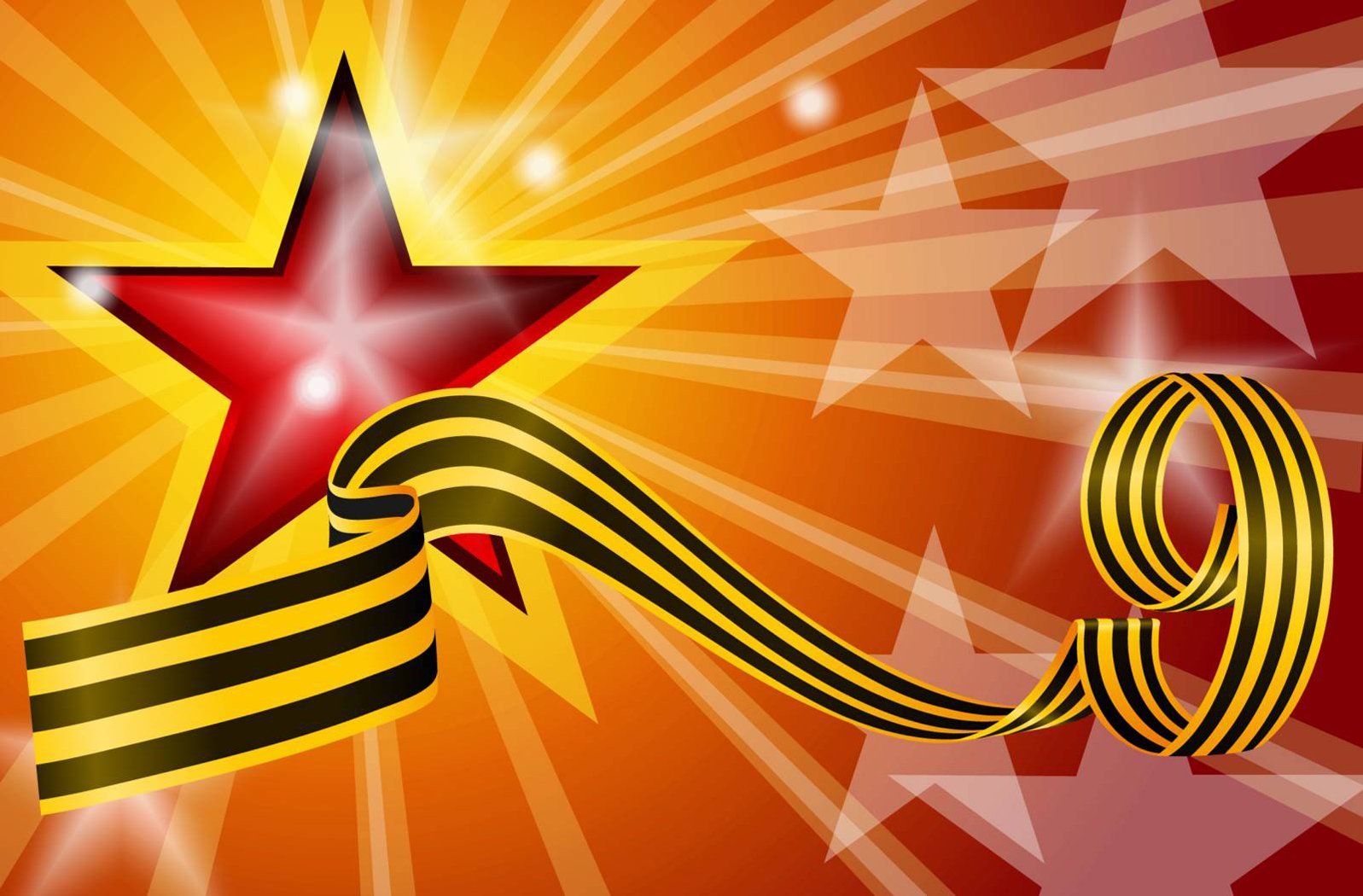 МУНИЦИПАЛЬНОЕ БЮДЖЕТНОЕ ОБЩЕОБРАЗОВАТЕЛЬНОЕ УЧРЕЖДЕНИЕ «ЦЕНТР ОБРАЗОВАНИЯ №24» – ДЕТСКИЙ САД «ИЗУМРУДНЫЙ ГОРОД»
С ДНЕМ ПОБЕДЫ
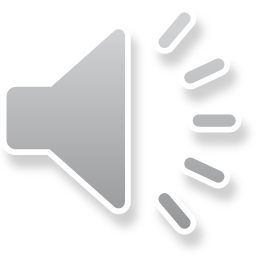 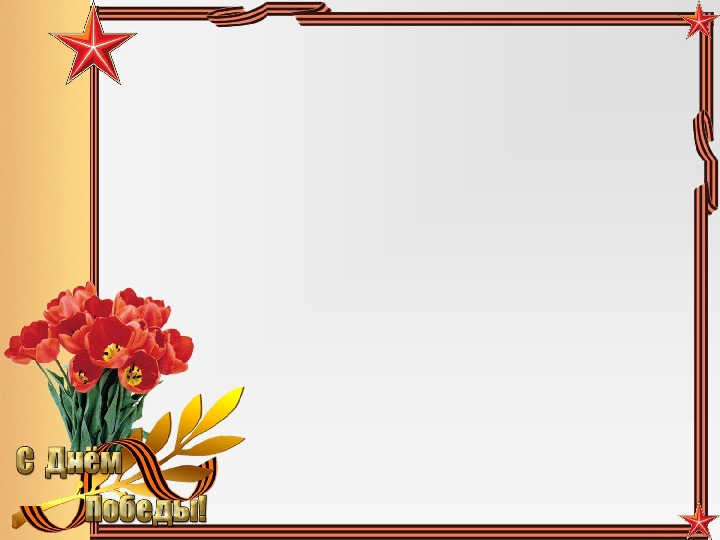 3 мая в рамках гражданской инициативы «Бессмертный полк»  в МБОУ ЦО №24  -дошкольном отделении детский сад «Изумрудный город» состоялась линейка Победы, посвященная 78 годовщине Победы в Великой Отечественной войне. 
9 Мая – это святой праздник, который мы ждем и встречаем с особым теплым чувством. 78 лет назад наши  деды и прадеды победили фашизм и подарили нам жизнь. Сегодня наши воины снова защищают наше право на светлую, справедливую и                                                                        счастливую жизнь.
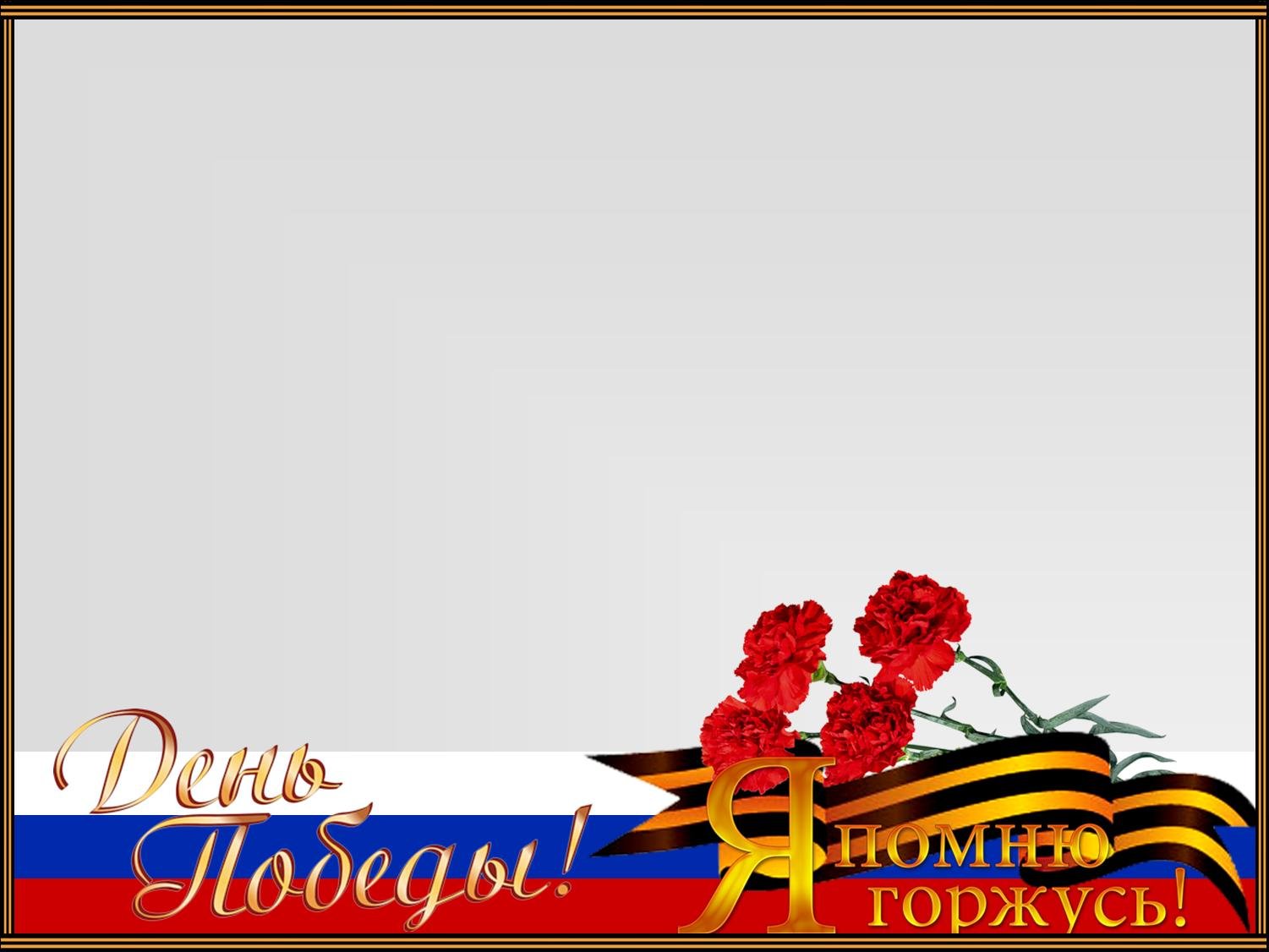 Хоть идём мы Парадом стройным,Хоть онлайн вспоминаем те дни -День Победы встретим достойно!Слава всем Ветеранам войны!!!
Помним, гордимся и чтим!
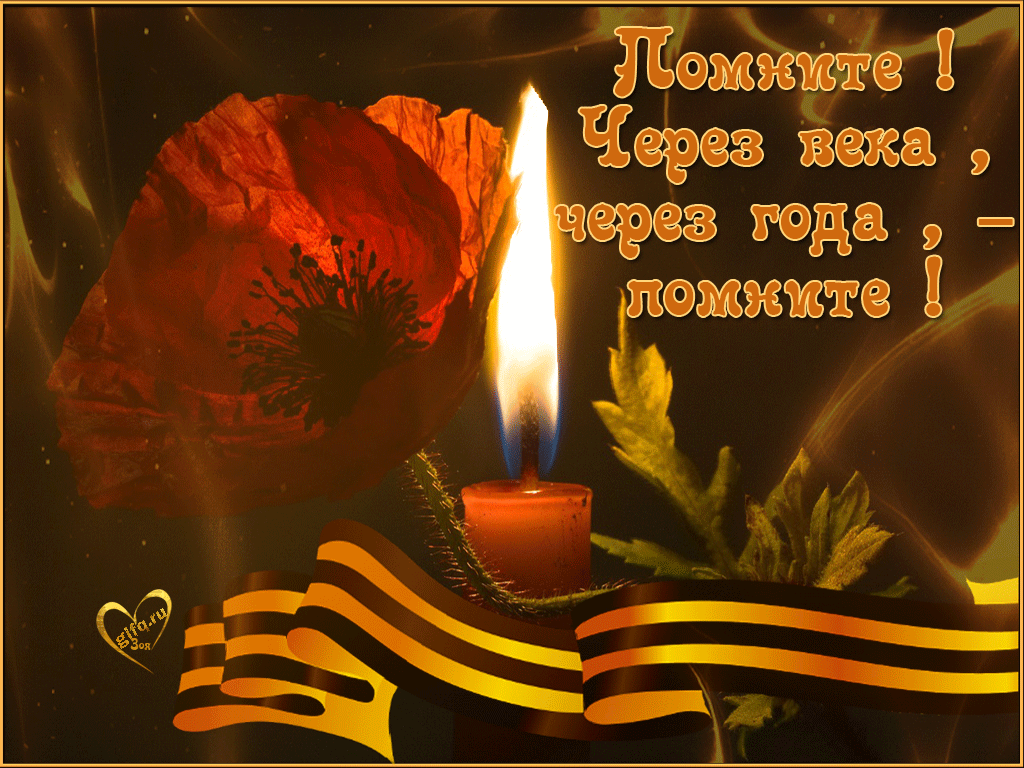 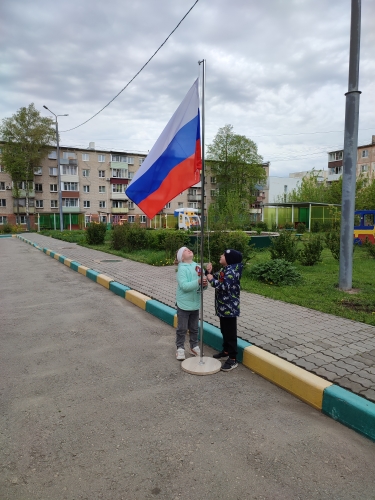 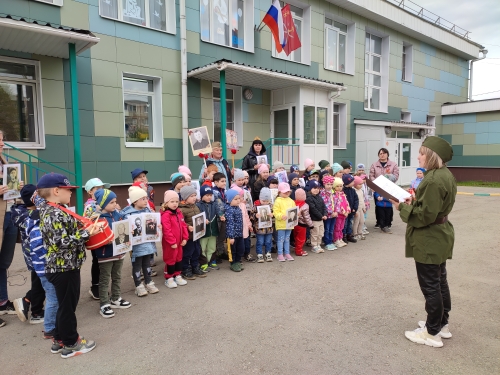 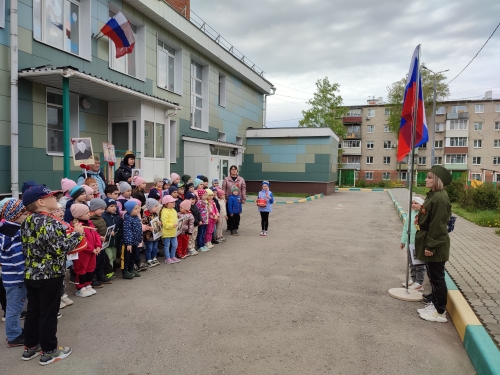 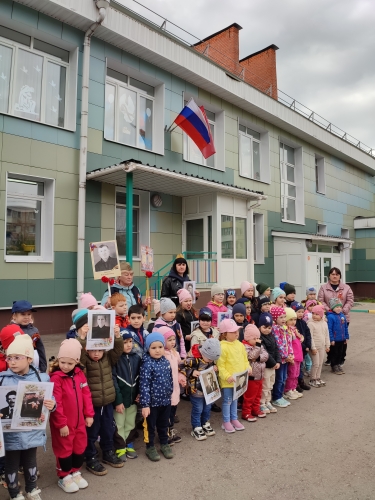 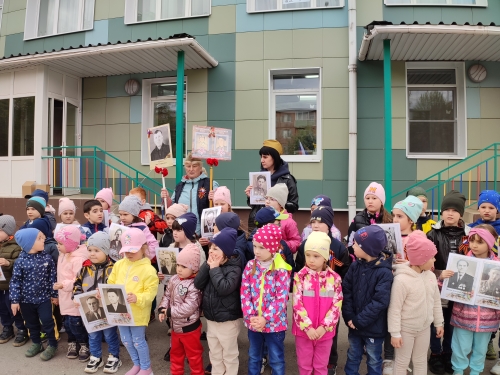 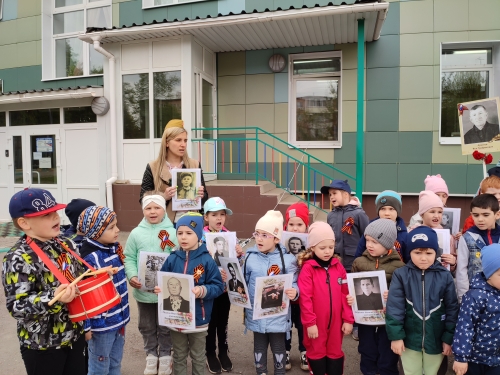 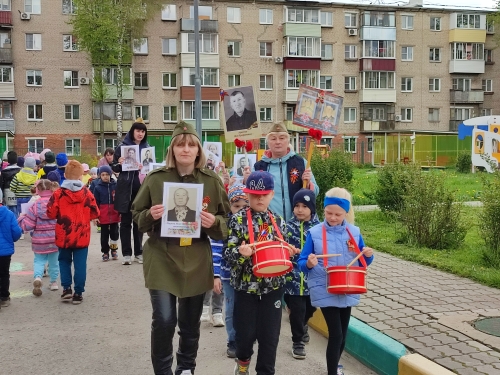 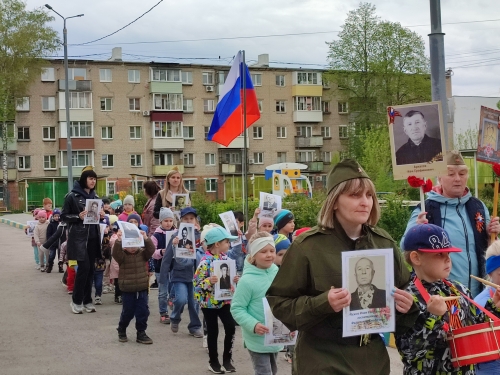 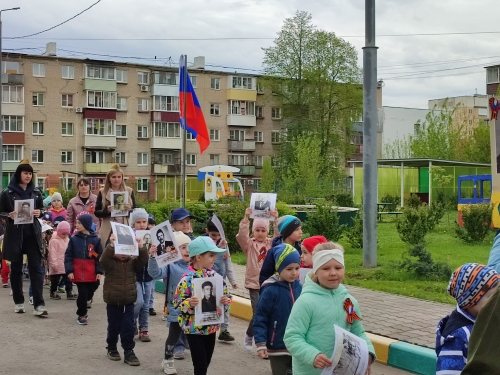 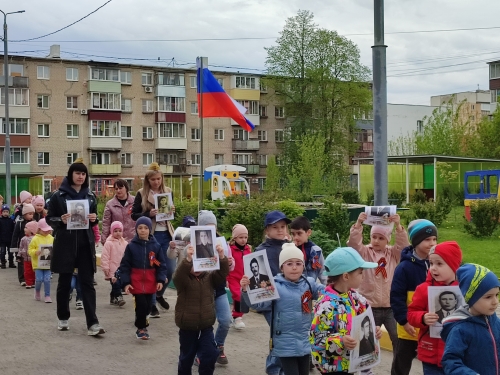 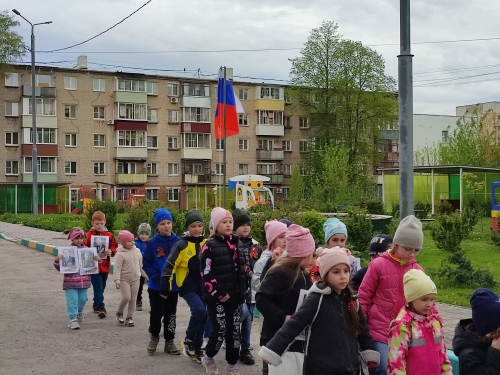 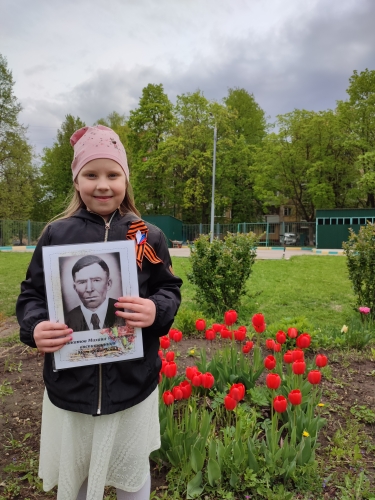 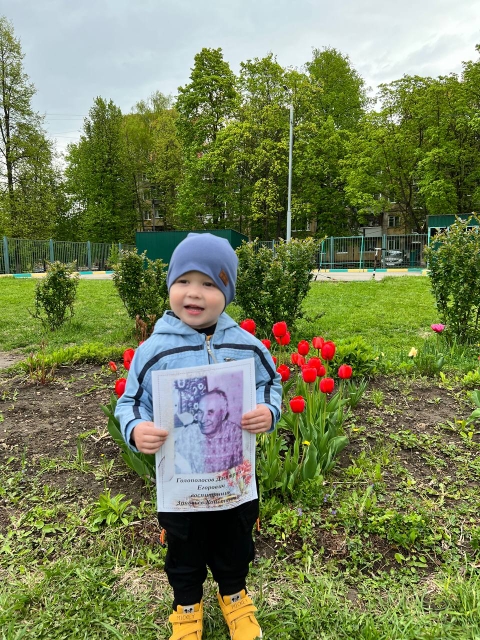 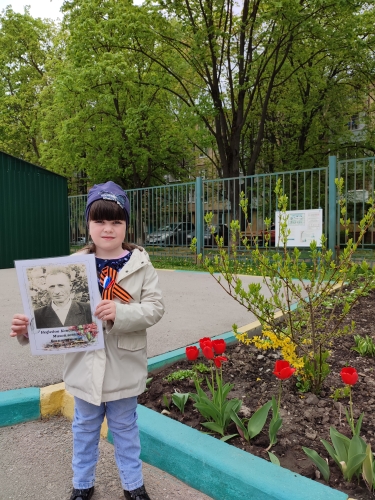 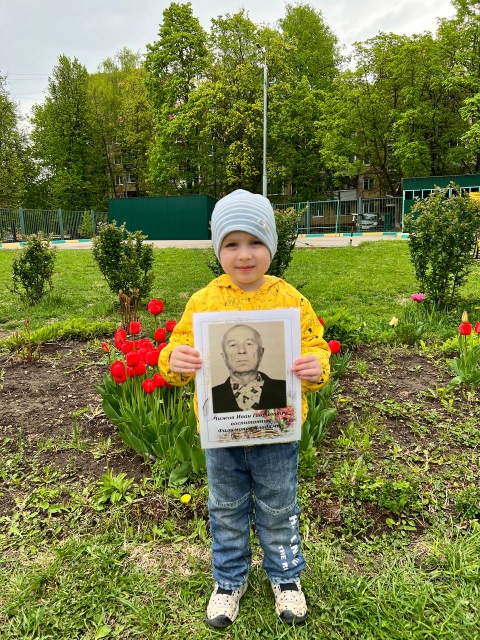 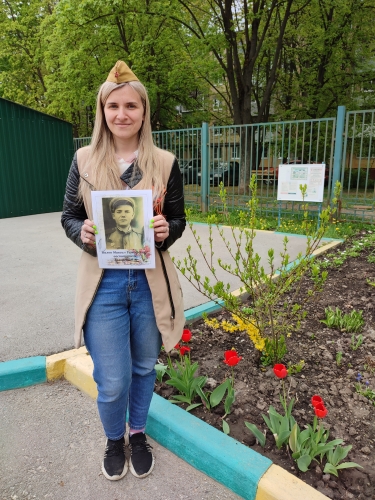 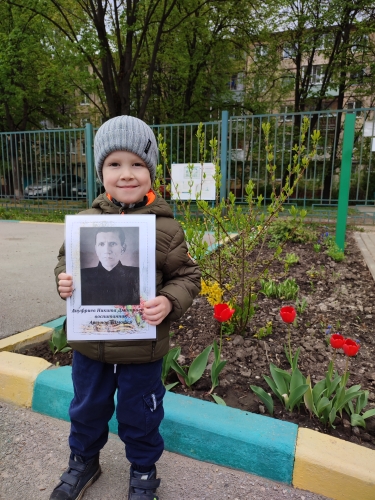 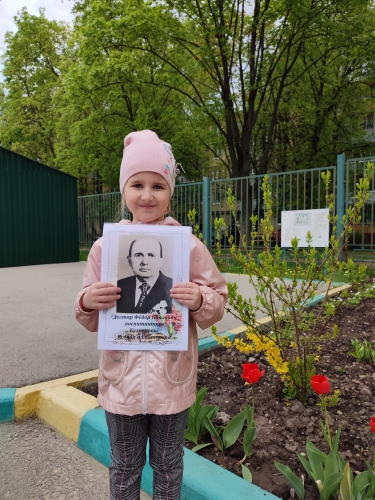 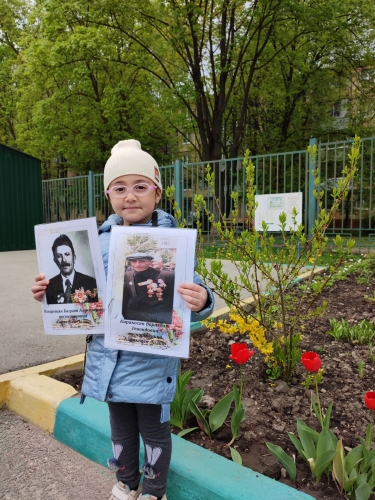 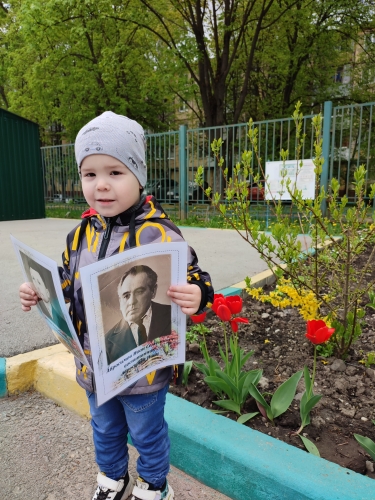